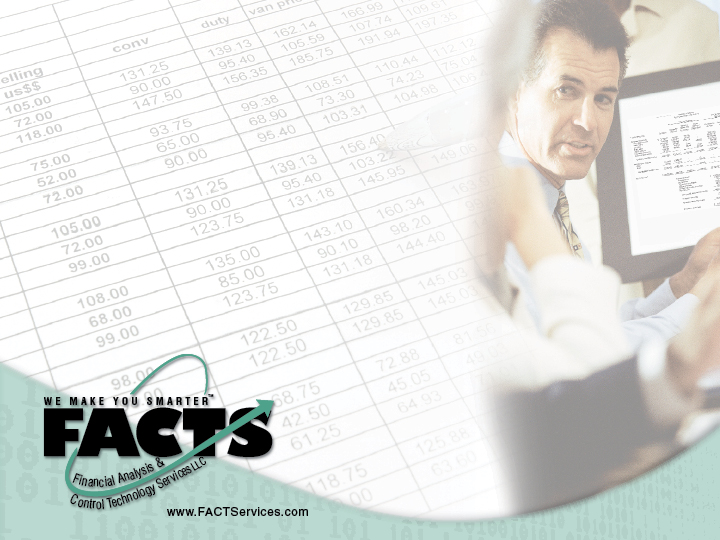 Driving Operational Performance and Consolidation with Adaptive Planning
Jim Roller, CFO, SyntheZyme and former CFO, Jaguar Mining
Bob Katz, CEO, FACT Services
Copyright 2013 FACT Services LLC
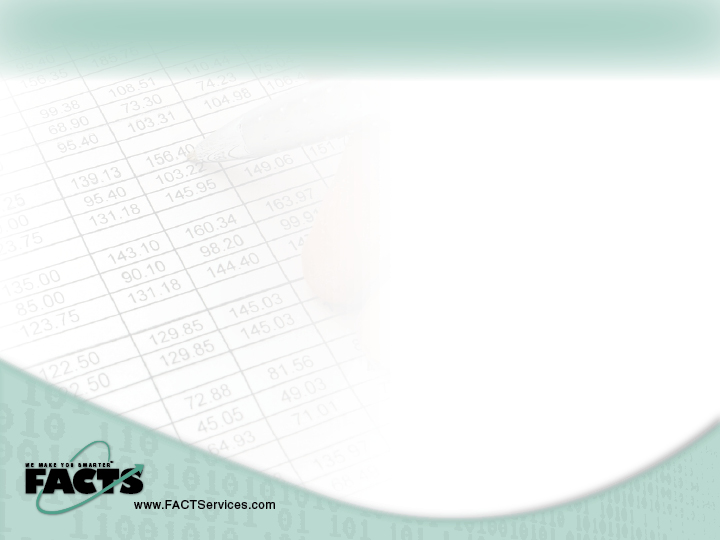 Introduction
Jim Roller
Current CFO, SyntheZyme Inc., biotech JV in NYC
Former CFO, Jaguar Mining, Concord, NH 2004 – 2013
Financial Accounting Standards Board, Norwalk, CT
Bob Katz
Current CEO, FACT Services, management consulting practice in Concord, MA
Former CFO, Director FP&A, Controller with Brooks Automation, Digital Equipment, Schlumberger, WR Grace, Martin Marietta
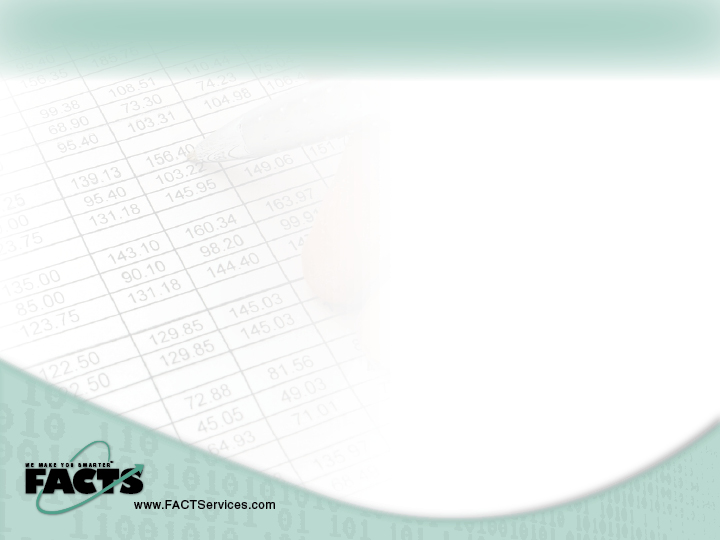 Jaguar Mining, Inc. (Circa 2003)
A Typical Startup with atypical operating challenges
Gold mining company listed on the TSX in 2003
Couple of million dollars from A round of financing 
More bills to pay than cash
Few small properties, all in Brazil, with marginally viable gold resources
Gold price of $400/oz.
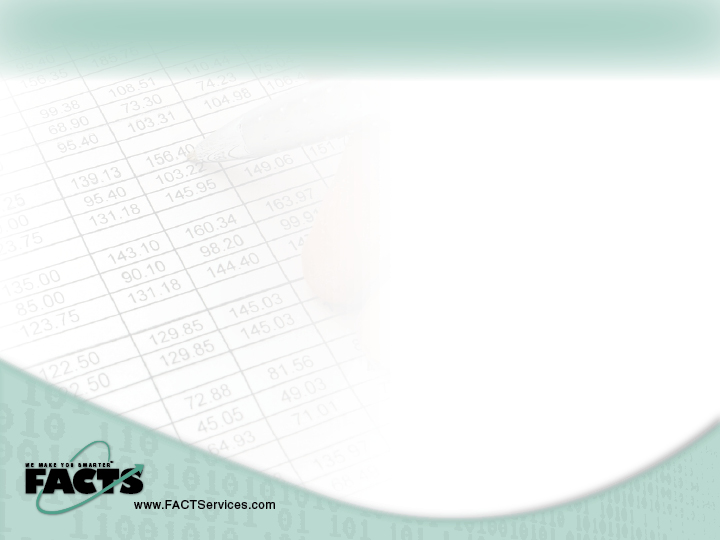 Jaguar Mining (Circa 2004)
New CFO (Nov. 2004)
First gold production of about 4,000 oz. was happening that month
Corporate office accounting on Quickbooks
Brazilian operating subsidiary accounting on a system called “RM” which was a low end Brazilian ERP system only available in Portuguese
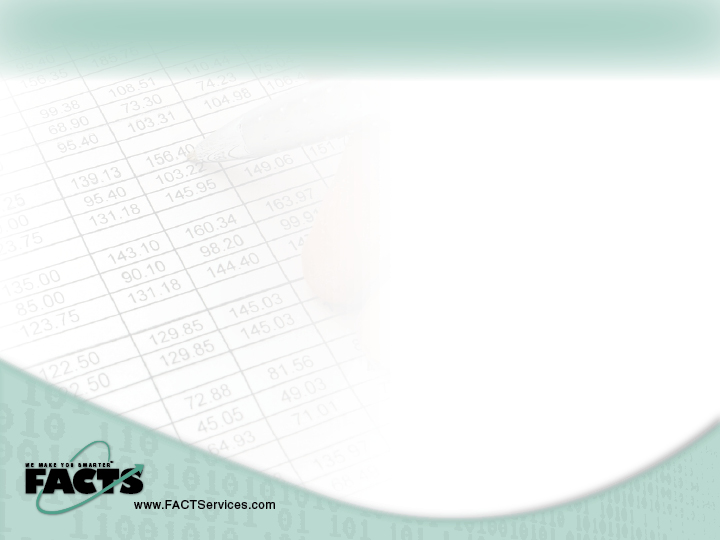 Jaguar Mining  (Circa 2004 Cont’d)
KPMG Toronto (and KPMG Belo Horizonte) were the auditors and a Toronto-based regional accounting firm performed the consolidation and supervised the accounting for both the U.S. HQ and the Brazilian operations to make sure Jaguar complied with Canadian GAAP..
There was very limited accounting staff and no IT support.
The CEO was home grown entrepreneur with an engineering background and exceptional marketing savvy.  
The only in house accounting knowledge resided in the Controller in Brazil who was an ex-PW senior accountant.
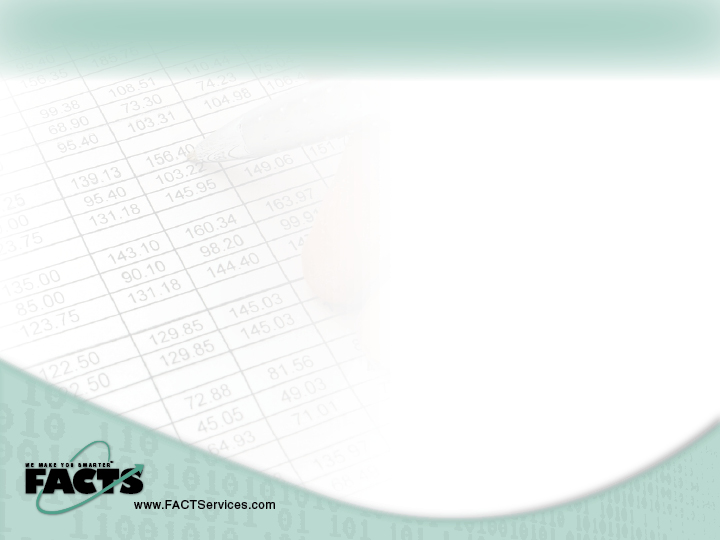 CEO Needs a “Corporate Model”
Report historical financial performance and future projections including
Operating metrics including tons mined, ore grades, dilution and a detailed breakdown of operating costs
Consolidated financial statements as reported to the TSX (actuals) and to the BOD (forecasts and projections).   
Time frame for completing this “system”: two weeks (not unreasonable)
Also be able to change any variable (price, tons etc.) and see the impacts on the bottom to top results for a rolling 5 years (1 actual + 5 projected).  
The answer: Microsoft Excel.
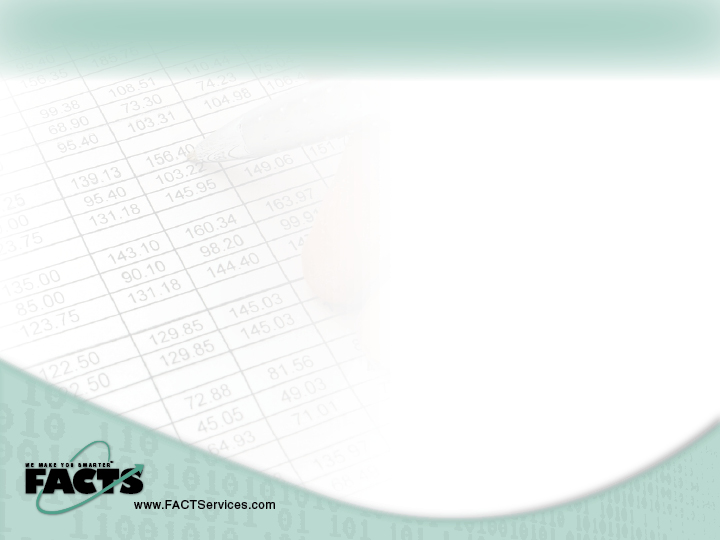 Corporate Model Challenges (I)
Implementation time and cost
Language and distance 
operating subsidiary people and systems in Brazil (Portuguese) and the HQ and Board of Director people and systems in North America (English)  
Getting actuals from the RM system and inability to reconcile the information obtained to actuals
Inconsistency between the structure and design of the forecast / budget model used in the beginning with the structure and design of the ERP system
Multiple workbooks (10MB+) exchanged worldwide
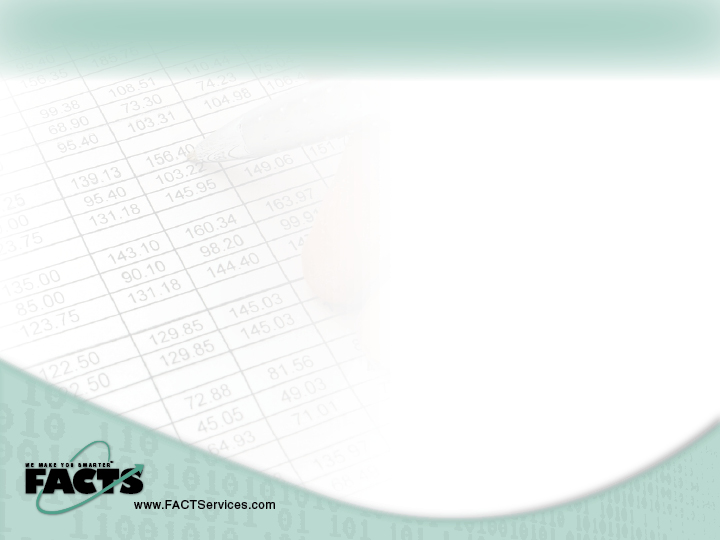 Corporate Model Challenges (II)
Corporate model complexity
Maintaining a rolling 5 year model, in a high growth environment with new mines coming online every year and new plants every two years a growing of the accounting system
100+ tabs to accommodate data for current and new mine/plant/hq. locations, vertical costs, capital/development spending, multi-jurisdiction income taxes and numerous significant recoverable taxes in Brazil.
Brazilian GAAP/Canadian GAAP/US GAAP/IFRS reporting
Continuous ongoing model change demands from the CEO and Investment Banks making it extremely difficult to maintain the integrity of the model in Excel.
Large number of variables (gold price, exchange rates, life of mine, ore volumes, mine grades, recovery rates, dilution, cost development,  )
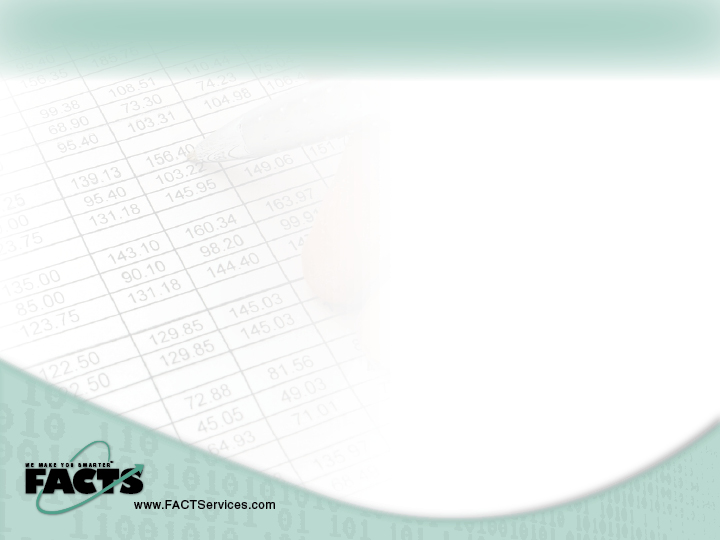 Get the FACTS!
Initially engaged to develop original Excel model (first impression: this will take longer than 2 weeks)
A year later, brought back in to “fix” the Excel model
Observed reporting/development processes for a few months
Agreed with CFO/controller to find alternatesolution
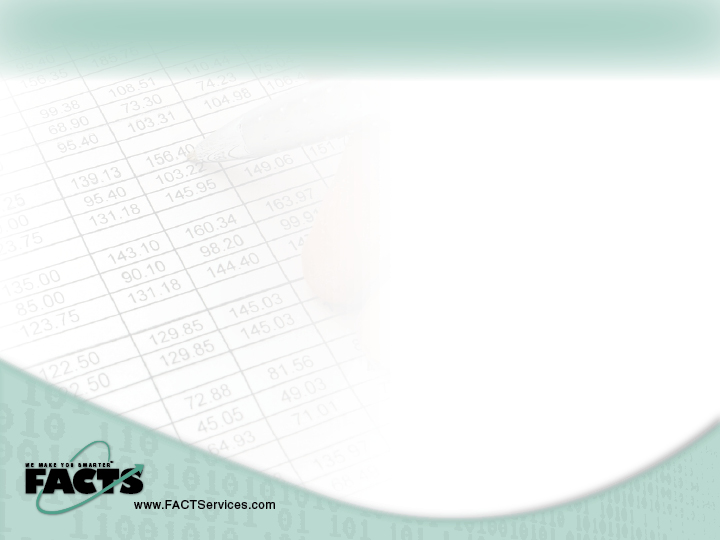 Adaptive Planning to the Rescue
Reviewed available CPM packages either mostly Enterprise solutions (too expensive, slow to implement, required staffing support) or developing CPM mid-range solutions (Budget Maestro, Host Analytics, etc.)
Chose Adaptive Planning (V2.0)
Low cost (what’s SAAS)
Easy to implement
No infrastructure required
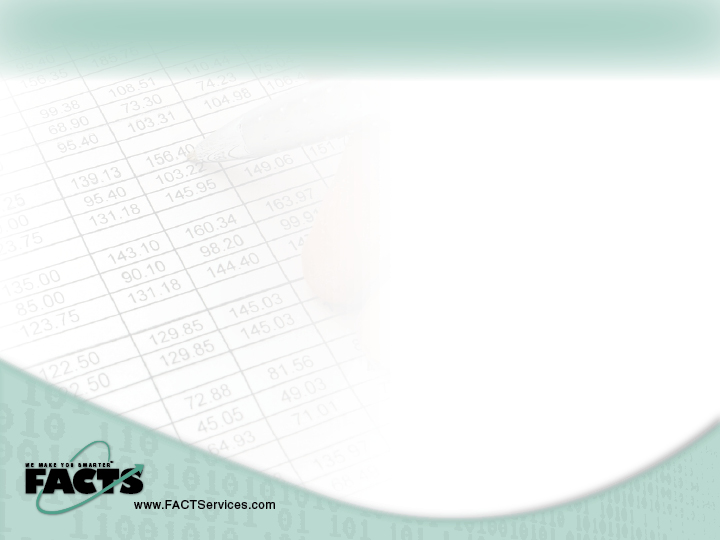 The Justification Challenge
No prior experience with Adaptive
No idea how long to build/replace
Cost – implementation + write-off Excel model
Signoff
HQ: CEO/CFO/Controller
Brazil: COO/Controller/FP&A/Reporting Mgr.
Public accountants
Outside auditors
The critical question
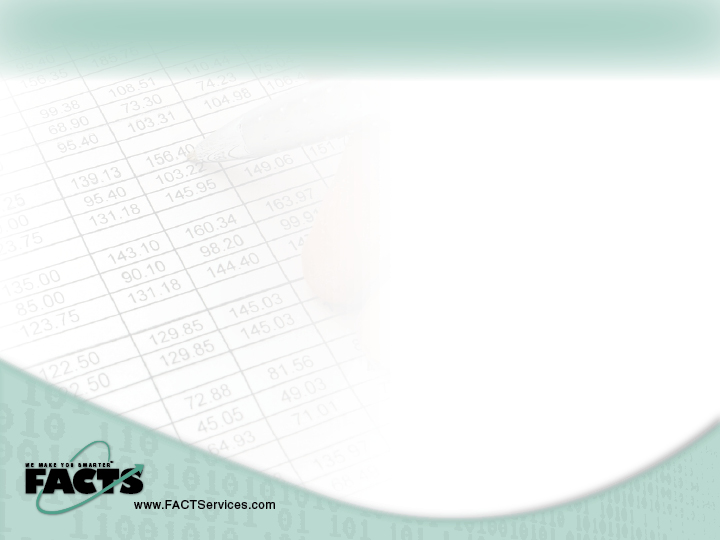 Two Phase Implementation (I)
Get accurate actuals (i.e. mirror the Excel results)
Consolidation
All reporting in US$
Map internal reporting to external requirements
MetaData Design
Develop organization (plan) structure to support business/operational and fiscal (C$GAAP) reporting requirements
Integrate differing charts of accounts, definitions
Organizational Design
Support Legal/Accounting Reporting and Operational Reporting
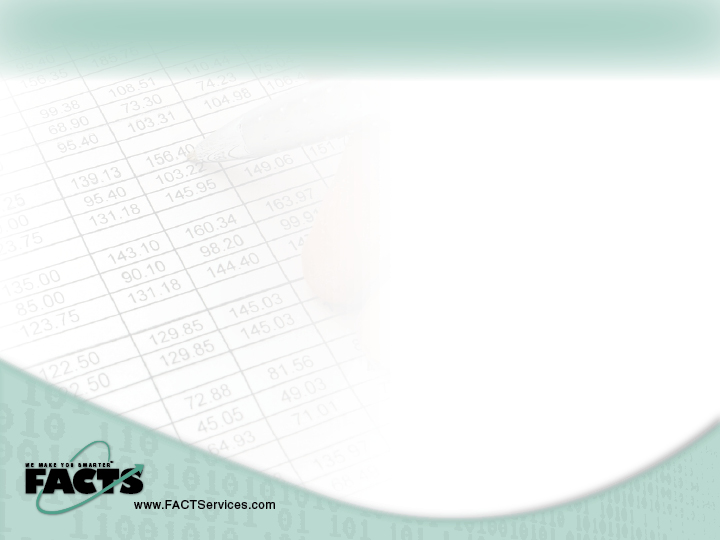 Two Phase Implementation (II)
Get the operational planning/forecast right
Operating Model
Operating Metrics
Sales Model
Capital and mine development
Allocations
Tax planning
Financial Statements (IS, BS, SCF) from Phase I
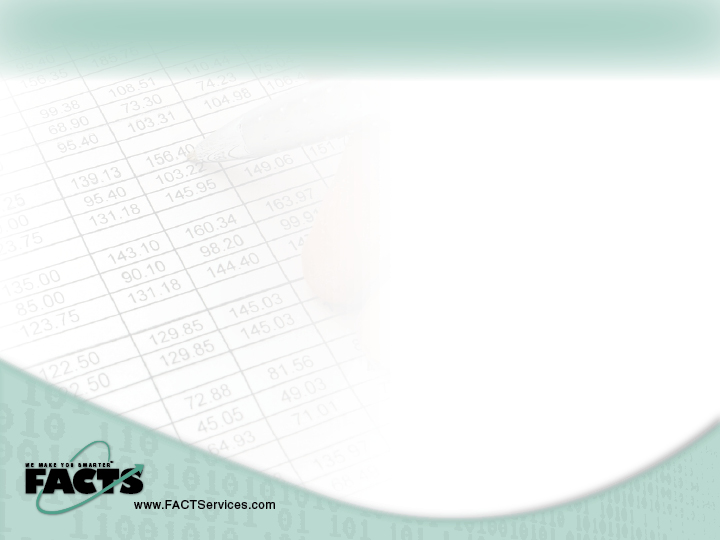 Continuous Development
New projects, mine and plant locations
New operating logic
New financing methods
Detailed capital planning
Life of mine calculations (amortization)
New Brazilian entity structure
US GAAP reporting structure
IFRS reporting structure
Canadian, Brazilian tax logic
Reporting – reconciliation reports, variance analysis reporting
Replace internal budgeting systems, upgrade to Connection/Discovery/Consolidations products when appropriate
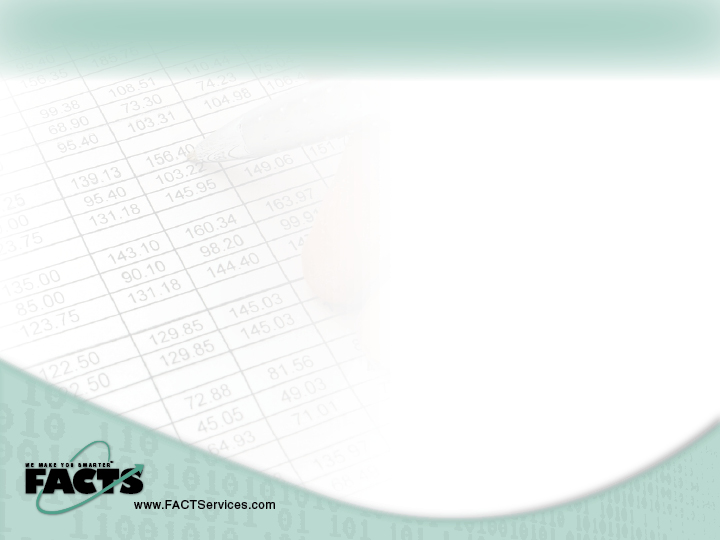 Jaguar Project Outcome
“Adaptive’s flexible and collaborative solution proved a better fit for our diverse and growing reporting requirements.” Cleber Macedo, MSOL CFO (Brasil)
“Jaguar Mining’s collaboration with Bob Katz... and Adaptive Planning has proven a smart decision” Jim Roller, CFO, Jaguar Mining, Inc.
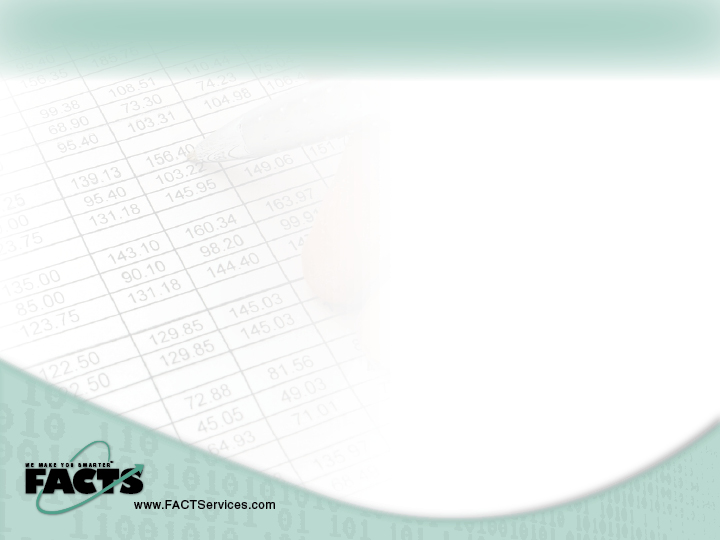 10 Key Learnings
Engage senior management, across multiple functions if possible
Implementation partner and vendor support more important than feature set
Have a champion or business owner for the project
Focus
Have clear project goals and an action plan
If possible, seek on site development, reduces cost of ownership
Communicate project status regularly to address issues as they develop
Be inclusive w/o compromising project plan
Limit initial project scope (KISS) using “Lean Start-up” techniques
Keeping it real